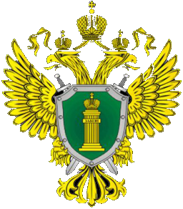 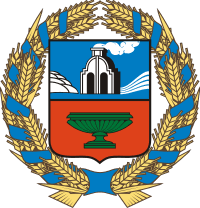 Уполномоченный по защите прав 
предпринимателей в Алтайском крае
Прокуратура Алтайского края
МЕТОДИЧЕСКИЕ РЕКОМЕНДАЦИИ
для субъектов предпринимательской деятельности
 «Организация проверок и профилактических мероприятий с 01.07.2021 в связи с вступлением в силу Федерального закона от 31.07.2020 № 248–ФЗ «О государственном контроле (надзоре) и муниципальном контроле в Российской Федерации» 
(часть 1, общие положения) 


г. Барнаул, 22 марта 2021 года.
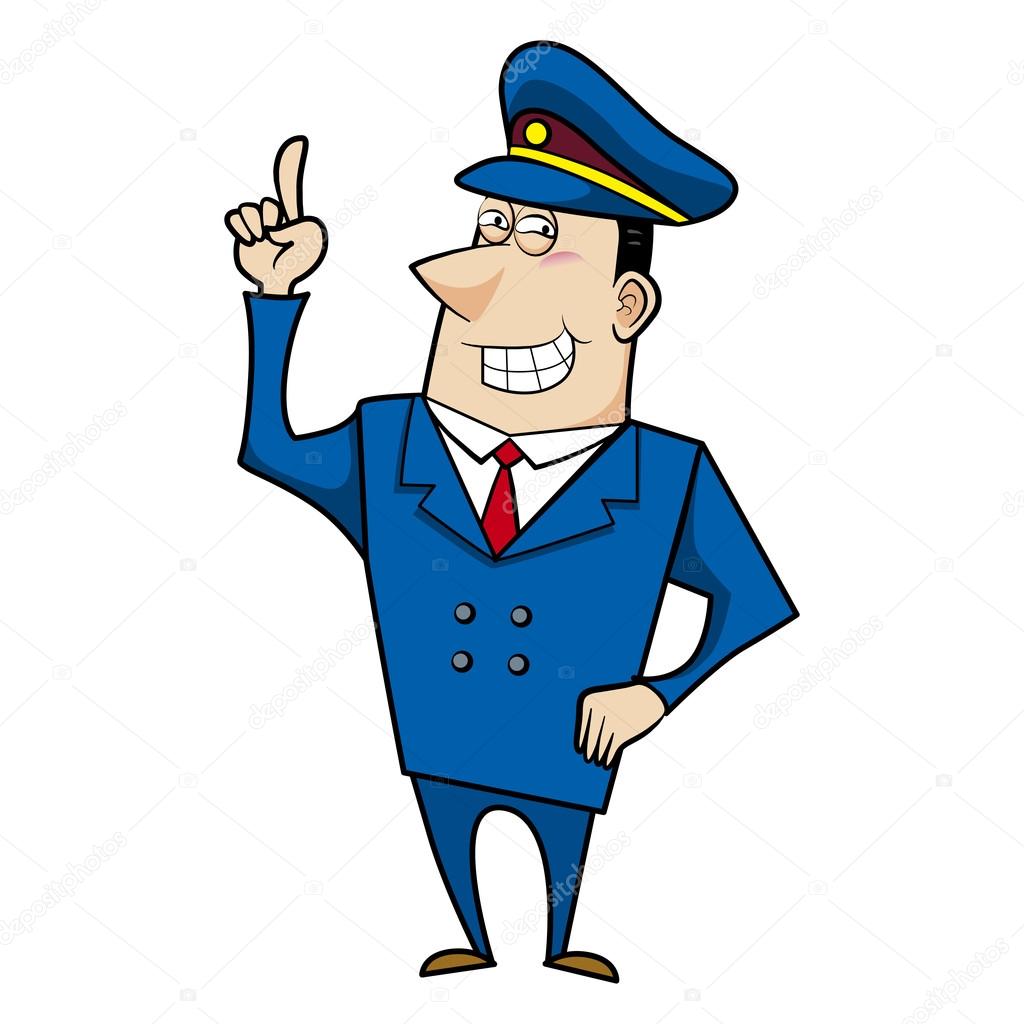 С 1 ноября 2020 года вступил в силу Федеральный закон от 30.07.2020 № 247-ФЗ «Об обязательных требованиях в  Российской Федерации»
«регуляторная гильотина»
С 1 июля 2021 года вступает в силу Федеральный закон от 30.07.2020 № 248-ФЗ «О государственном контроле (надзоре) и муниципальном контроле в Российской Федерации»
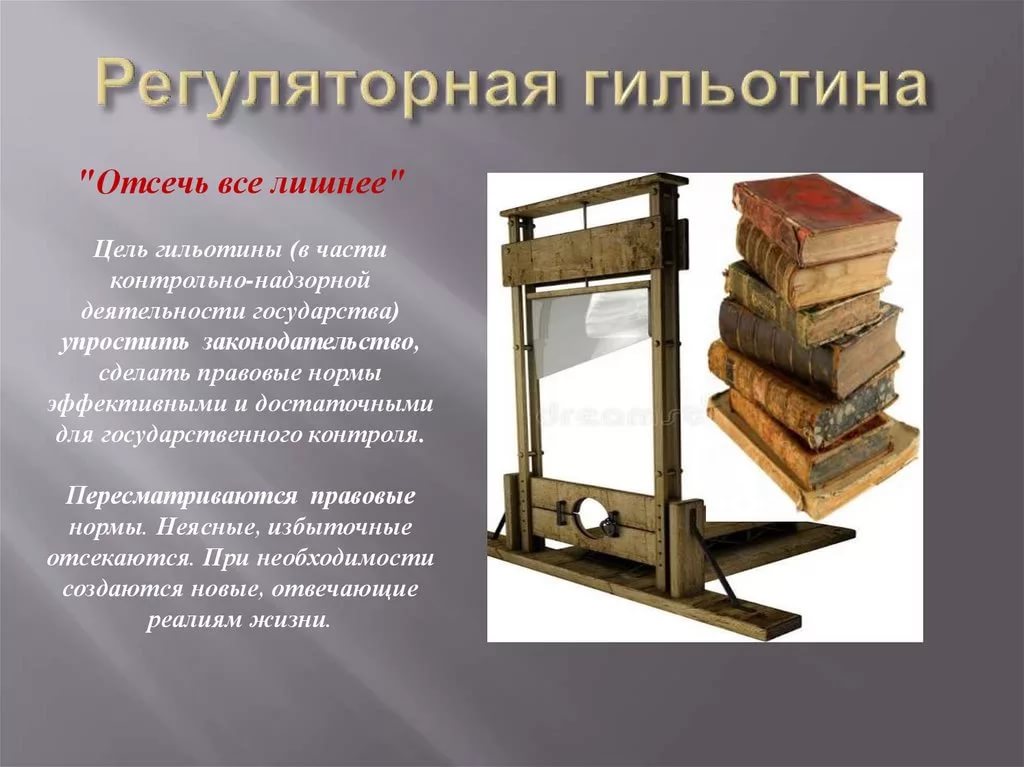 Как ориентироваться в «новых» обязательных требованиях ?
Общее правило: Статья ст. 15 Федерального закона от 30.07.2020 № 247-ФЗ «Об обязательных требованиях в Российской Федерации» введен запрет с 1 января 2021 года при осуществлении государственного контроля (надзора) оценки соблюдения обязательных требований, содержащихся в нормативных правовых  актах, если они вступили в силу до 1 января 2020 года, независимо от того, признаны ли они утратившими силу либо не действующими на территории Российской Федерации. 
распоряжением Правительства РФ от 15.12.2020 № 3340-р утвержден Перечень видов государственного контроля (надзора), в рамках которых обеспечиваются признание утратившими силу, не действующими на территории Российской Федерации и отмена нормативных правовых актов Правительства Российской Федерации, федеральных органов исполнительной власти, правовых актов исполнительных и распорядительных органов государственной власти РСФСР и Союза ССР, содержащих обязательные требования, соблюдение которых оценивается при осуществлении государственного контроля (надзора). 
НО!!!
Постановлением Правительства РФ от 31.12.2020 № 2467 утвержден перечень нормативных правовых  актов, действие которых пролонгировано в 2021 и последующих годах – всего 1275 позиций.
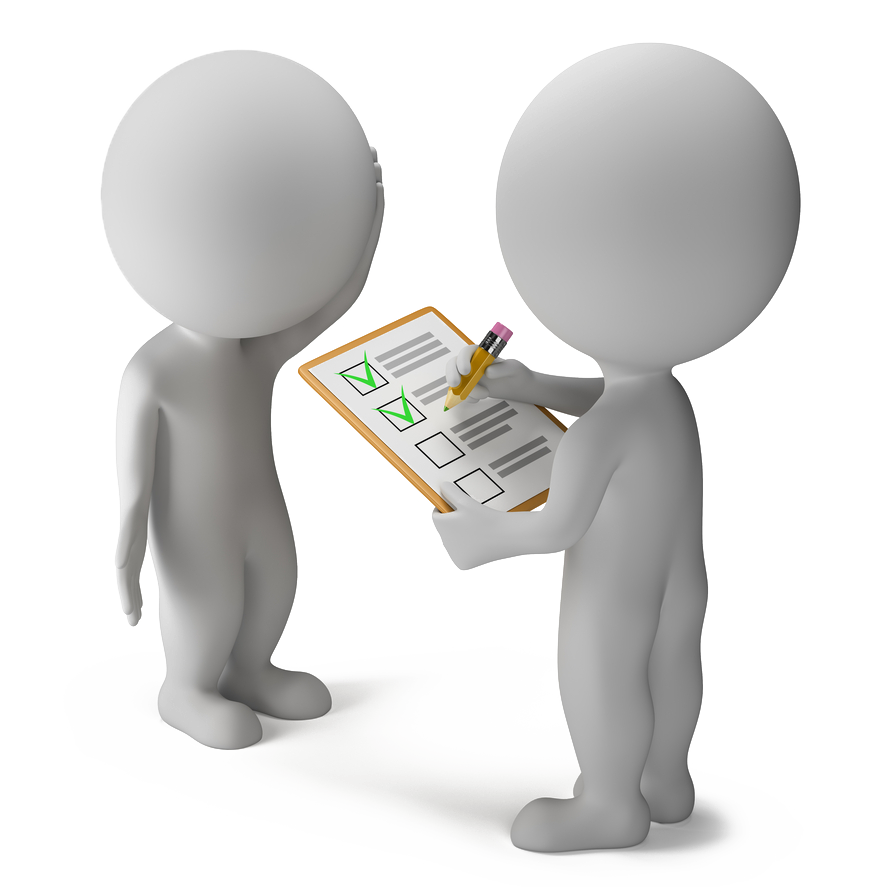 Если к Вам пришла проверка, то смотрим 
распоряжение (приказ) о ее назначении 
в части нормативных правовых актов, 
которые собираются оценивать
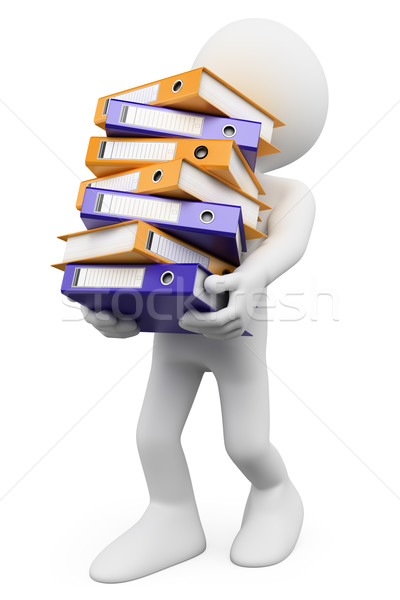 Обязательные требования 
актуальны (действуют не позднее 
01.01.2020 либо есть в перечне о 
продлении их действия)
-
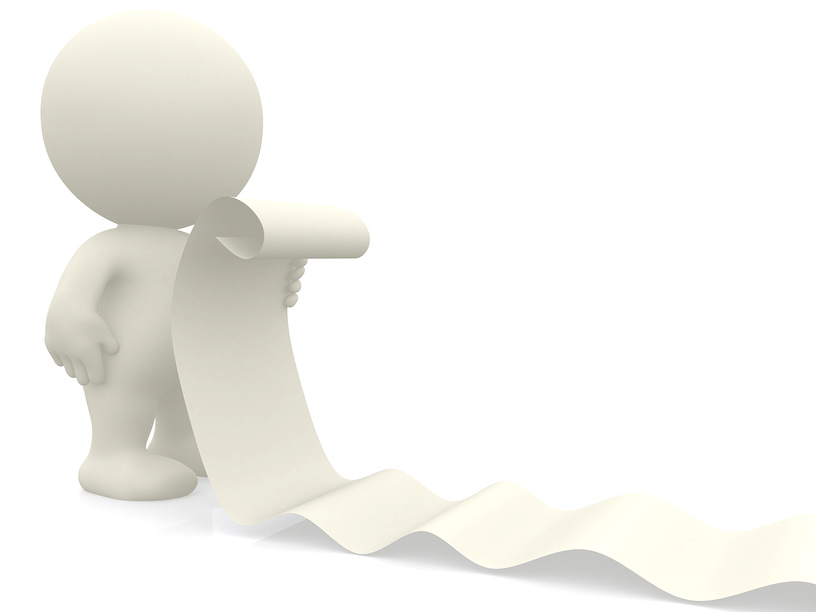 Проверяем, с какого времени действуют 
обязательные требования 
(не позднее 01.01.2020)
Обязательные требования не актуальны – вправе отказать в допуске на проверку !
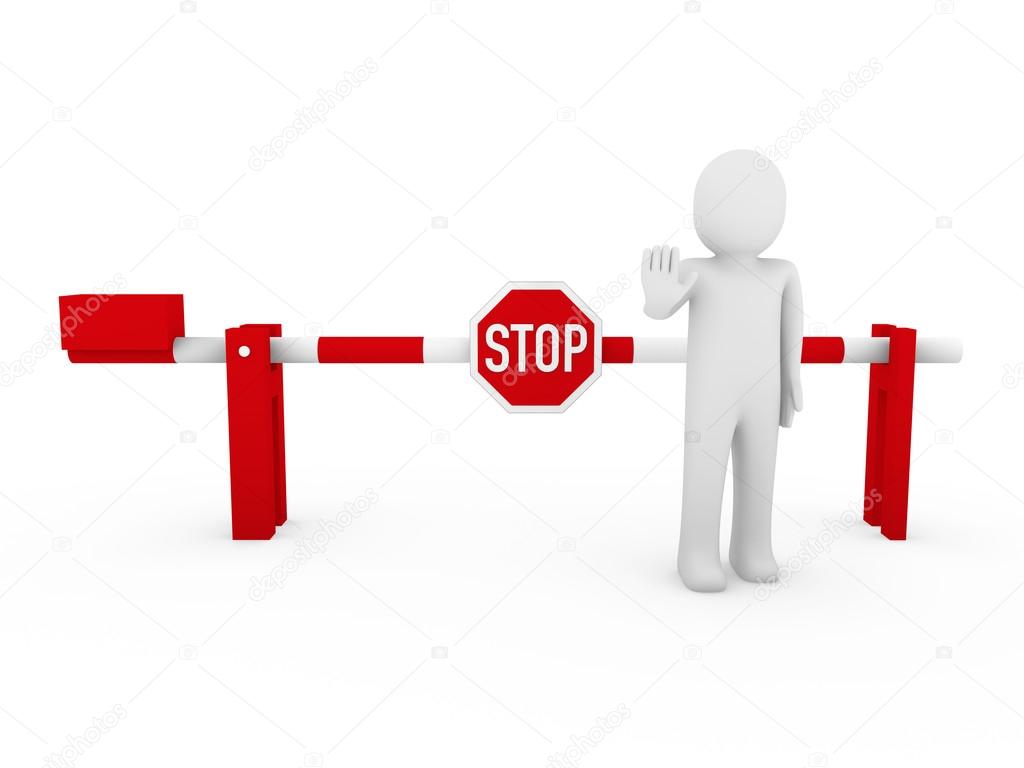 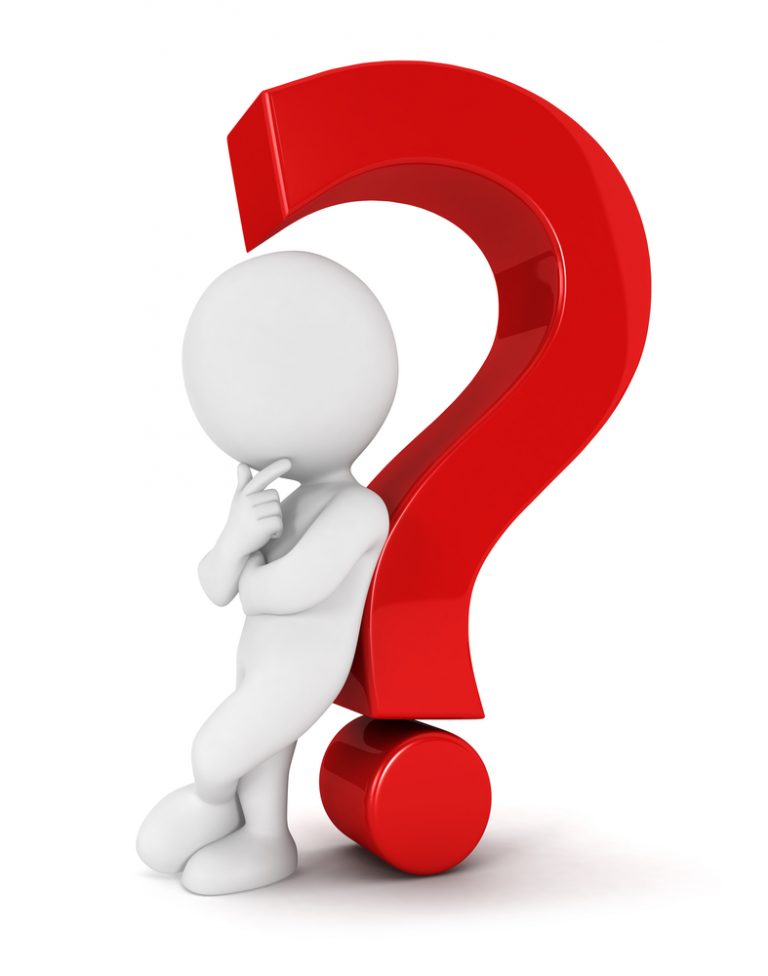 Сверяем с перечнем
 нормативных правовых
 актов, действие которых 
продлено в 2021 году
ЧТО НОВОГО в Федеральном законе от 30.07.2020 № 248-ФЗ «О государственном 
контроле (надзоре) и муниципальном контроле в Российской Федерации»?
Расширение информационного «поля» контрольной деятельности. 
	Единый реестр видов федерального государственного контроля (надзора), регионального государственного контроля (надзора), муниципального контроля (далее также - единый реестр видов контроля);

	Единый реестр контрольных (надзорных) мероприятий (он же Единый реестр проверок);

	Информационная система досудебного обжалования;

	Реестр заключений о подтверждении соблюдения обязательных требований (далее - реестр заключений о соответствии);

	Информационные системы контрольных (надзорных) органов.
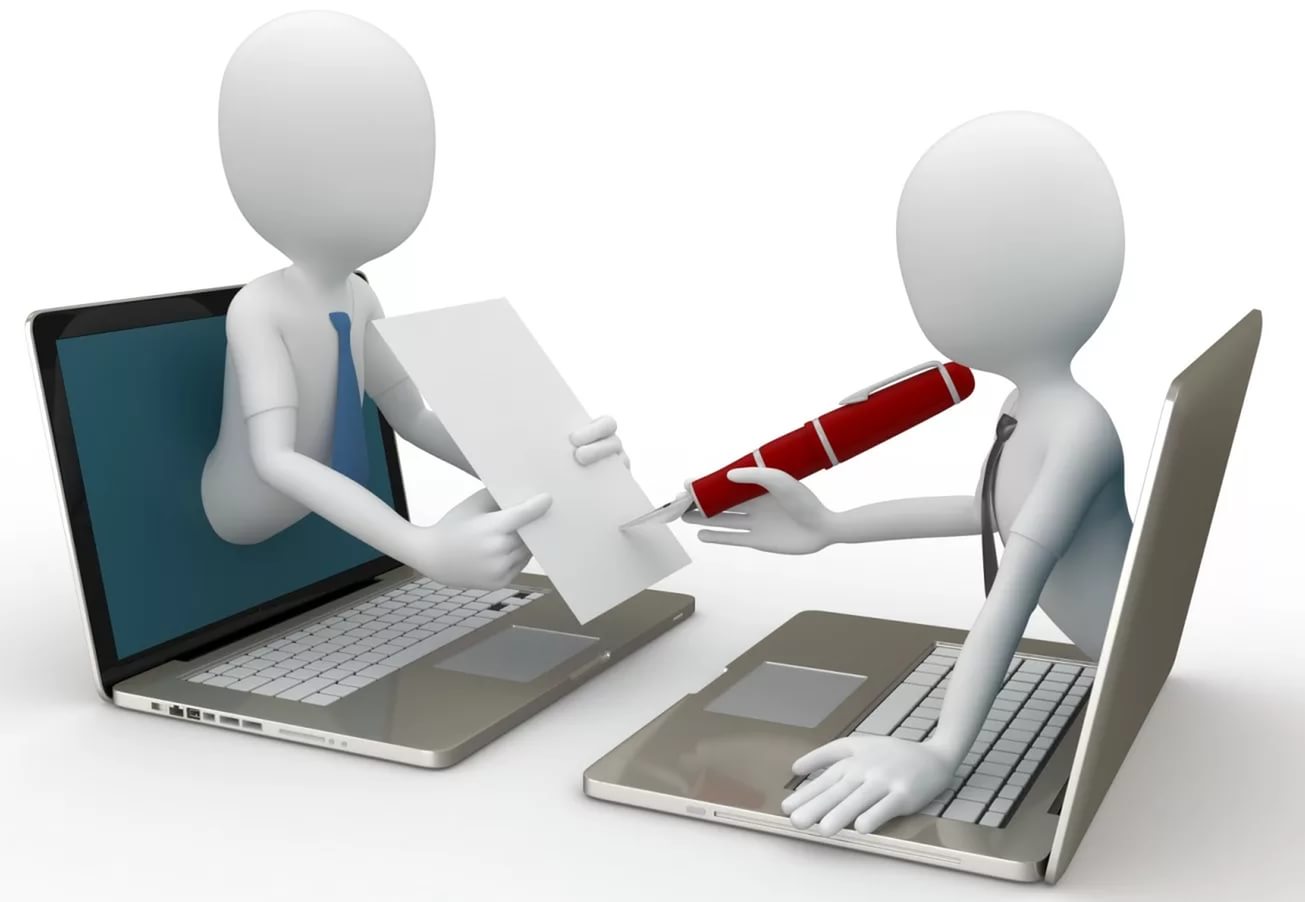 Подробная регламентация порядка и возможности обжалования действий и решений контрольных органов и их должностных лиц
Четкое определение контролируемых лиц:  
 введение граждан, как субъектов контроля,  
 организаций, деятельность, действия или результаты деятельности которых либо производственные объекты, находящиеся во владении и (или) в пользовании которых, подлежат государственному контролю (надзору), муниципальному контролю.
Определение статуса и квалификационных требований к должностным лицам органов контроля;
Введение таких субъектов как: 
свидетель, эксперт (экспертная организация), специалист
Новые виды профилактических и контрольных мероприятий
Виды профилактических мероприятий
1) информирование;
2) обобщение правоприменительной практики;
3) меры стимулирования добросовестности;
4) объявление предостережения;
5) консультирование;
6) самообследование;
7) профилактический визит.
Виды контрольных (надзорных) мероприятий:
1) контрольная закупка;
2) мониторинговая закупка;
3) выборочный контроль;
4) инспекционный визит;
5) рейдовый осмотр;
6) документарная проверка;
7) выездная проверка
8) наблюдение за соблюдением обязательных требований;
9) выездное обследование
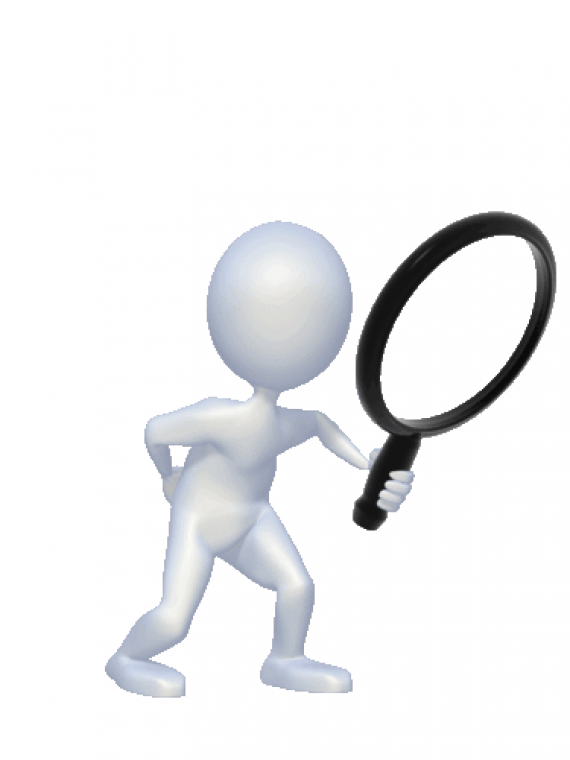 Общие требования к 
мероприятиям по 
контролю 
и их видам
1)осмотр
2)досмотр
3) опрос;
4) получение письменных объяснений;
5) истребование документов;
6) отбор проб (образцов);
7) инструментальное обследование;
8) испытание;
9) экспертиза;
10) эксперимент
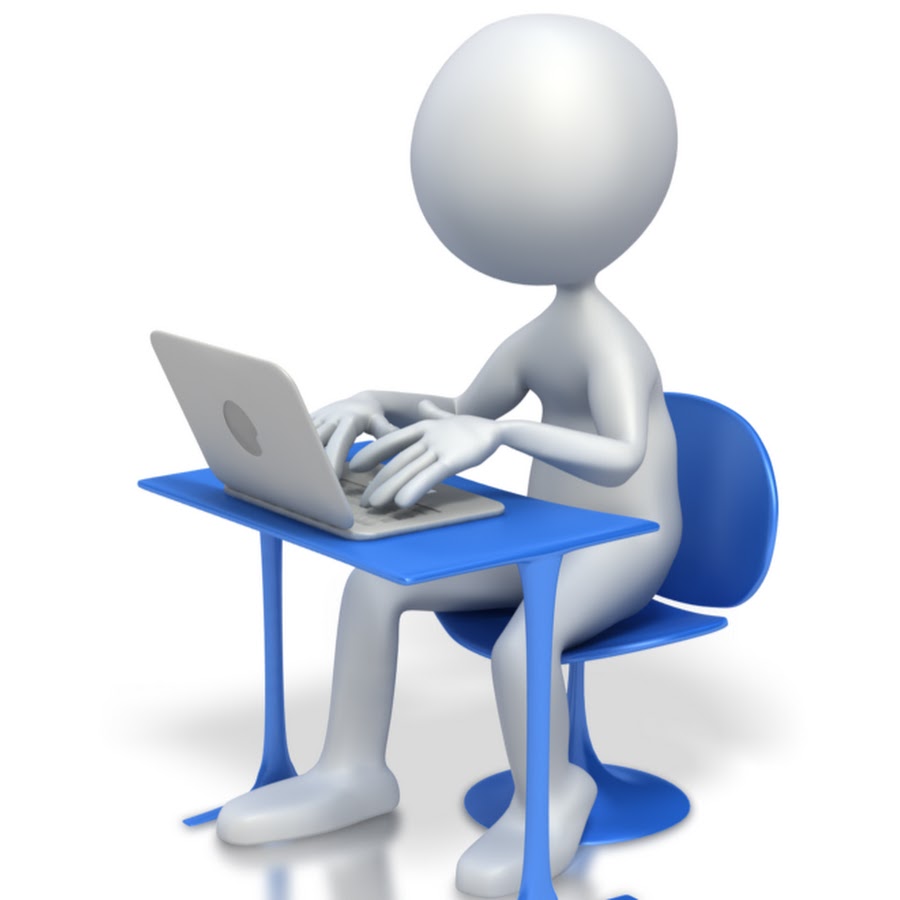 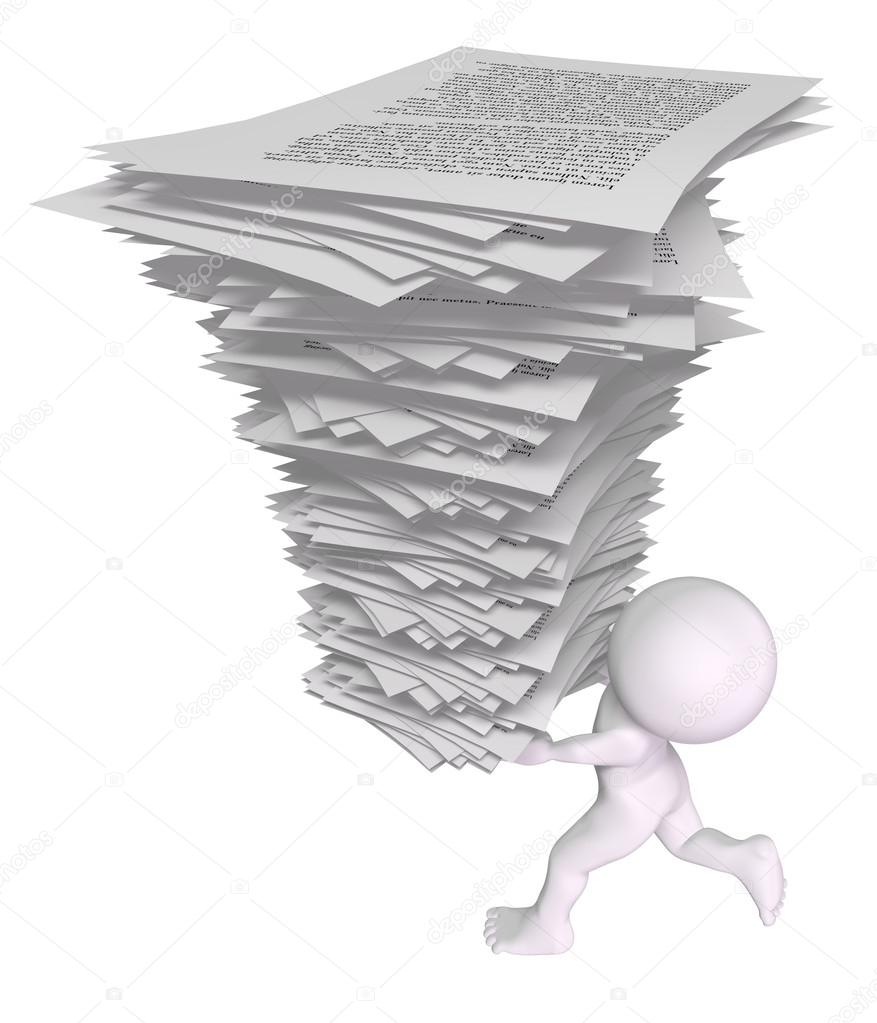 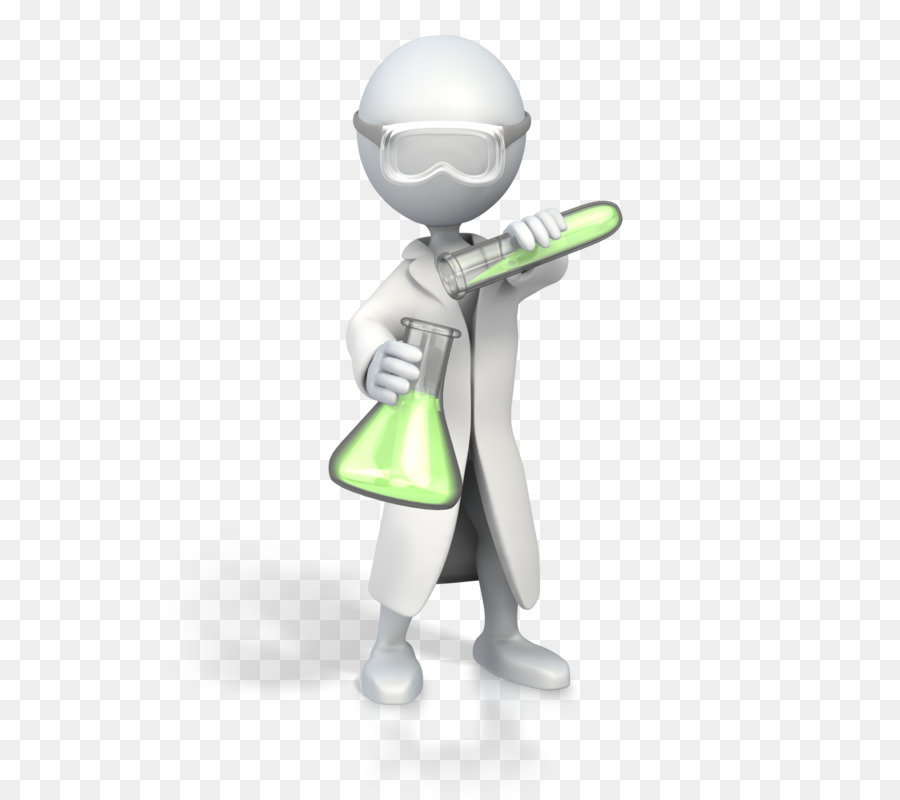 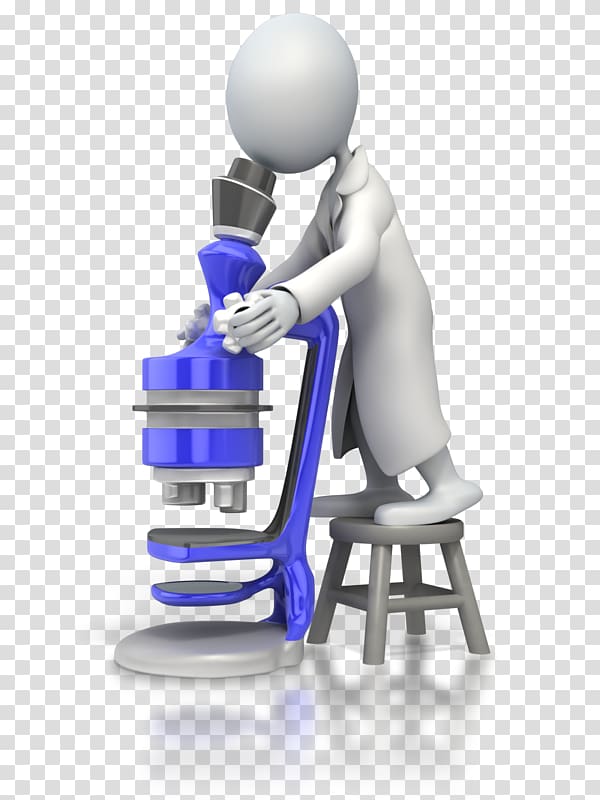 Сокращение сроков до 10 дней как для плановых, так и 
для внеплановых проверок (малый – 50 часов, микро- 15 часов)
Возможность: 
Отсрочки исполнения решения органа контроля по результатам проверки;
Внесения изменений в сторону улучшения положения проверяемого лица;
Разъяснение способа и порядка его исполнения,
Приостановление исполнения решения
Расширение полномочий прокурора -  обязательность согласования всех контрольных мероприятий, если они внеплановые (кроме осуществляемых без взаимодействия наблюдения за соблюдением обязательных требований и выездного обследования
Органом контроля 
самостоятельно, 
вышестоящим органом 
контроля или судом
ОТМЕНА РЕЗУЛЬТАТОВ ПРОВЕРКИ
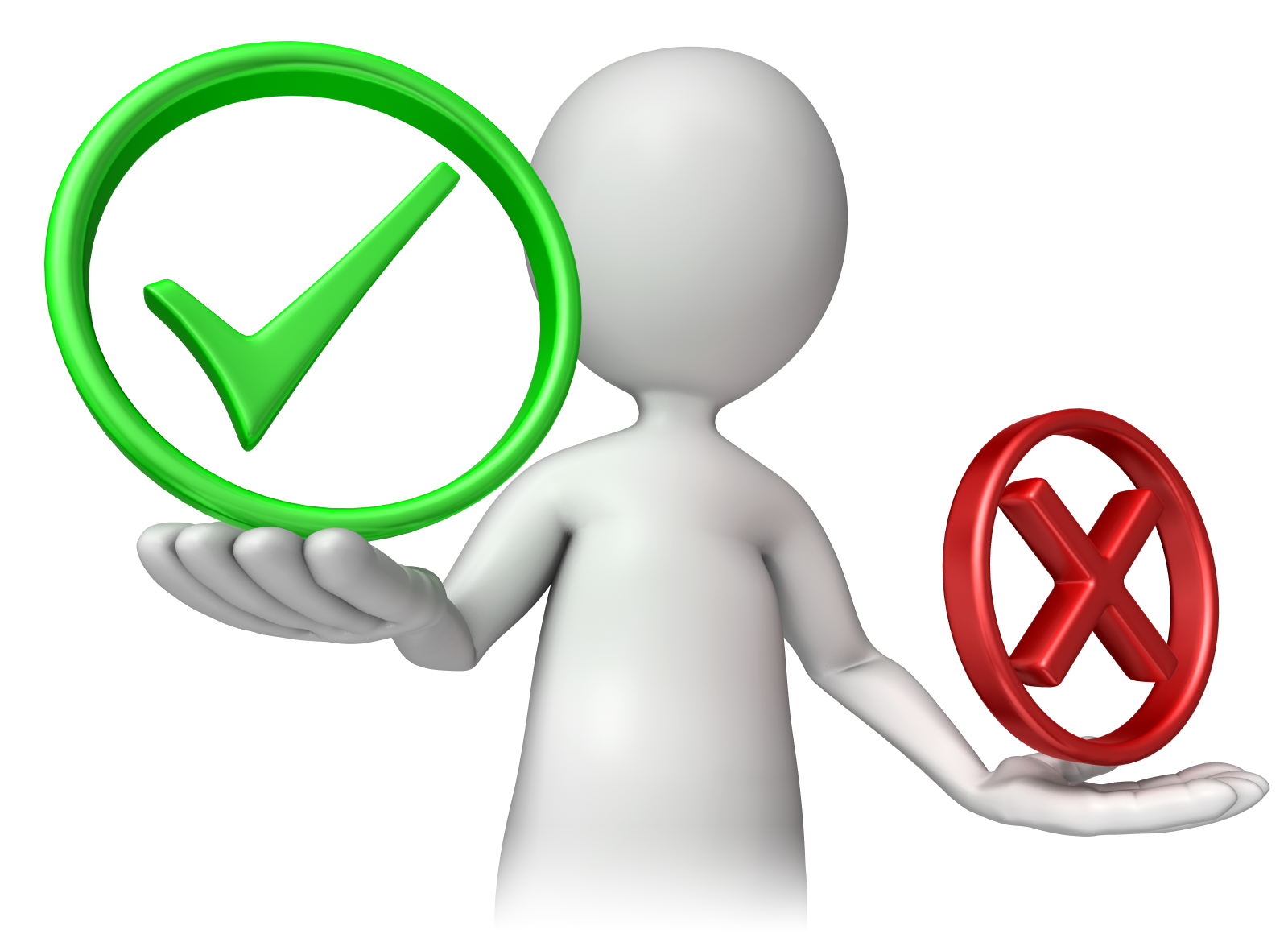 По заявлению 
проверяемого лица
По представлению 
прокурора
ВАЖНО!!!
Деятельность органов прокуратуры по проведению проверок не регулируется Федеральным законом от 30.07.2020  №248-ФЗ «О государственном контроле (надзоре) и муниципальном контроле В Российской Федерации»
Органы прокуратуры не включают свои проверки в Ежегодный сводный план проверок и не вносят сведения о них в Федеральную государственную информационную систему «Единый реестр проверок»
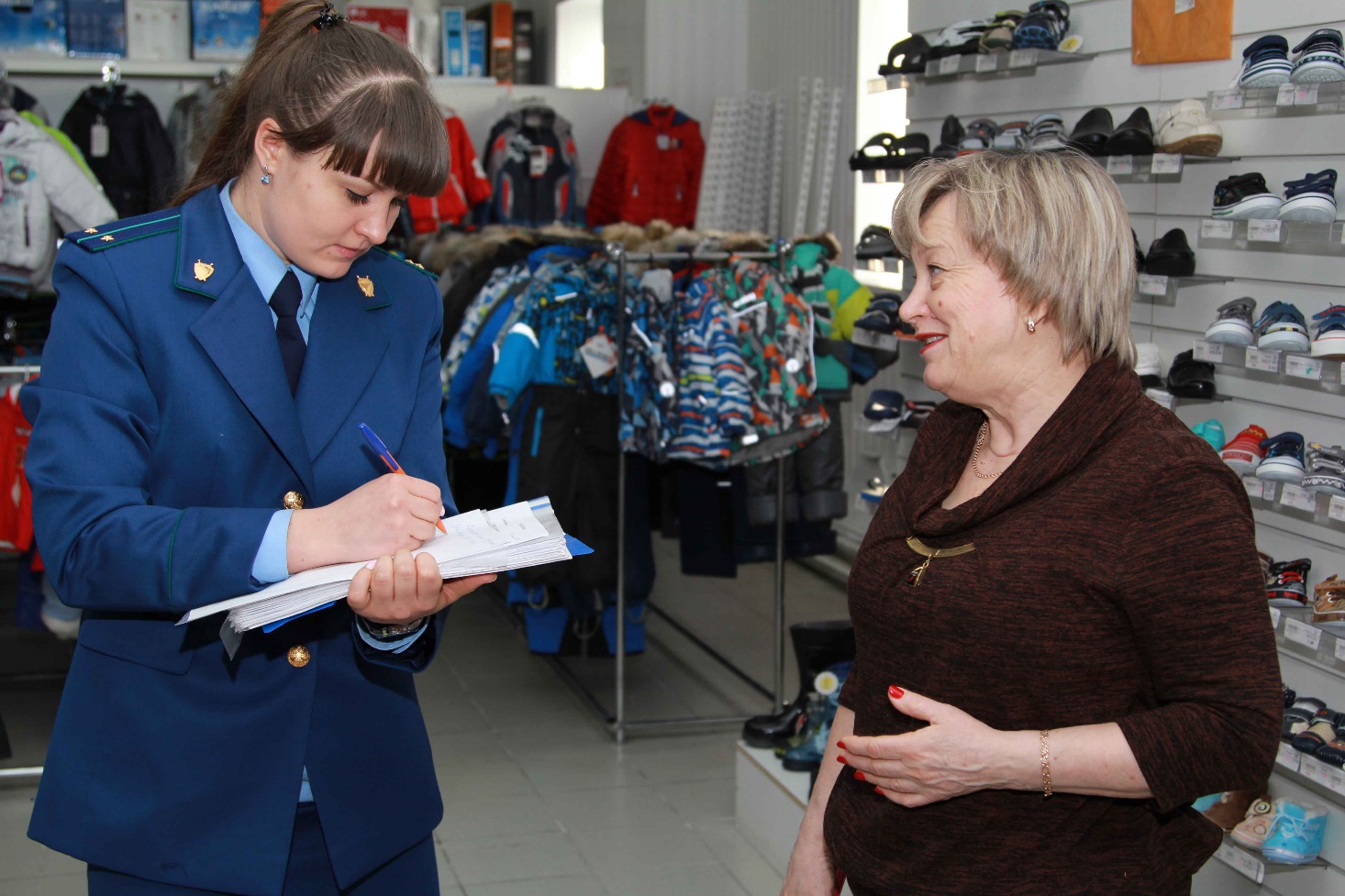